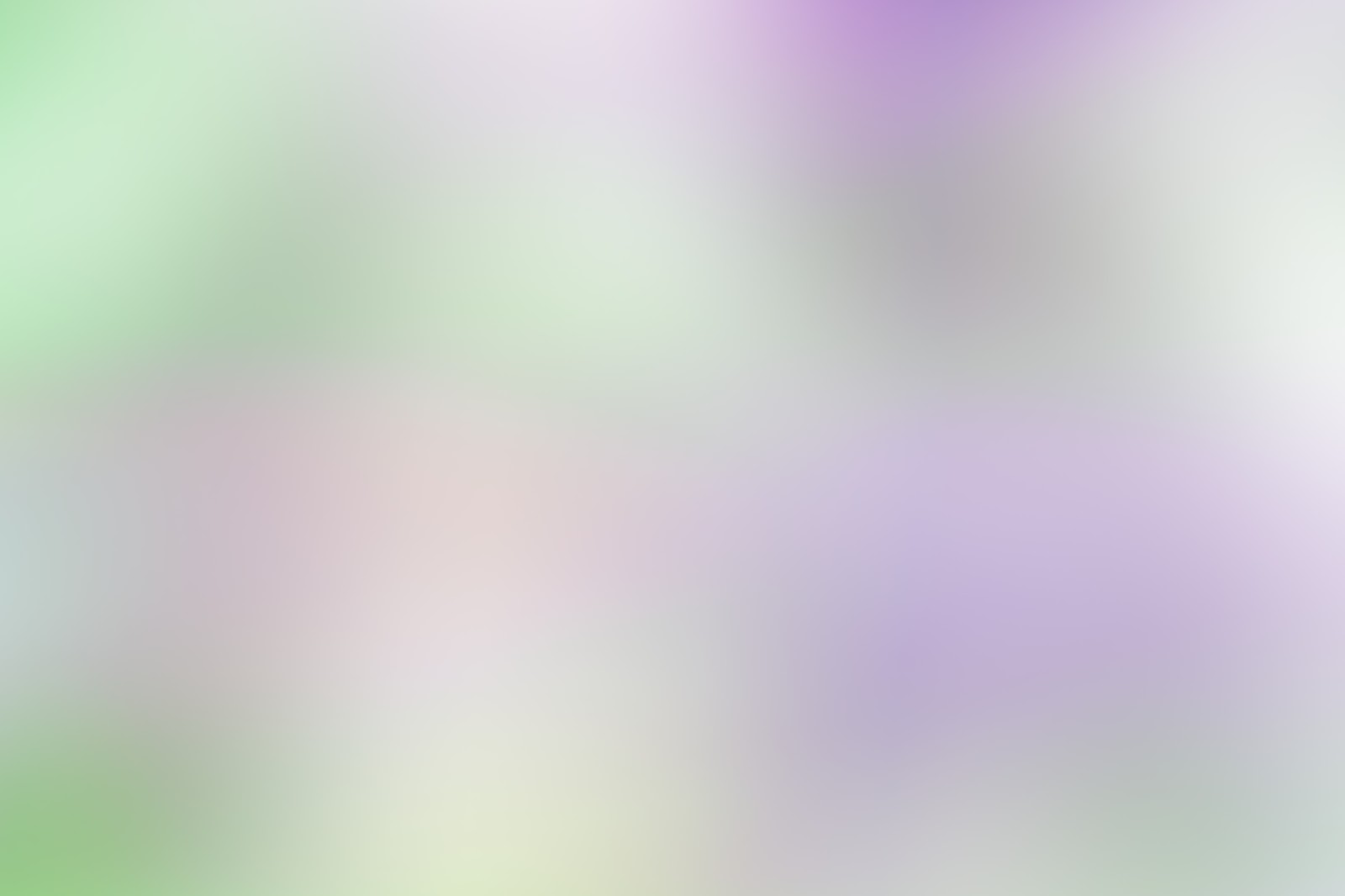 МУНИЦИПЛЬНОЕ БЮДЖЕТНОЕ ДОШКОЛЬНОЕ  ОБРАЗОВАТЕЛЬНОЕ УЧРЕЖДЕНИЕ 
                                             «ДЕТСКИЙ САД №39»  
                         ГОРОДА ВОТКИНСКА УДМУРТСКОЙ  РЕСПУБЛИКИ
ПРЕЗЕНТАЦИЯ
                   к  внеклассному занятию, приуроченного 
 к 5 декабря – начало разгрома фашистких войск под Москвой,
   для подготовительной к школе группы , возраст  детей 6-7 лет.
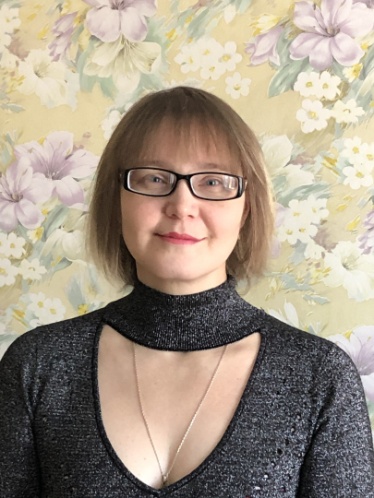 Выполнил:
                                                                                Промышленникова Елена Алексеевна
                                                                                                     воспитатель
2024 год
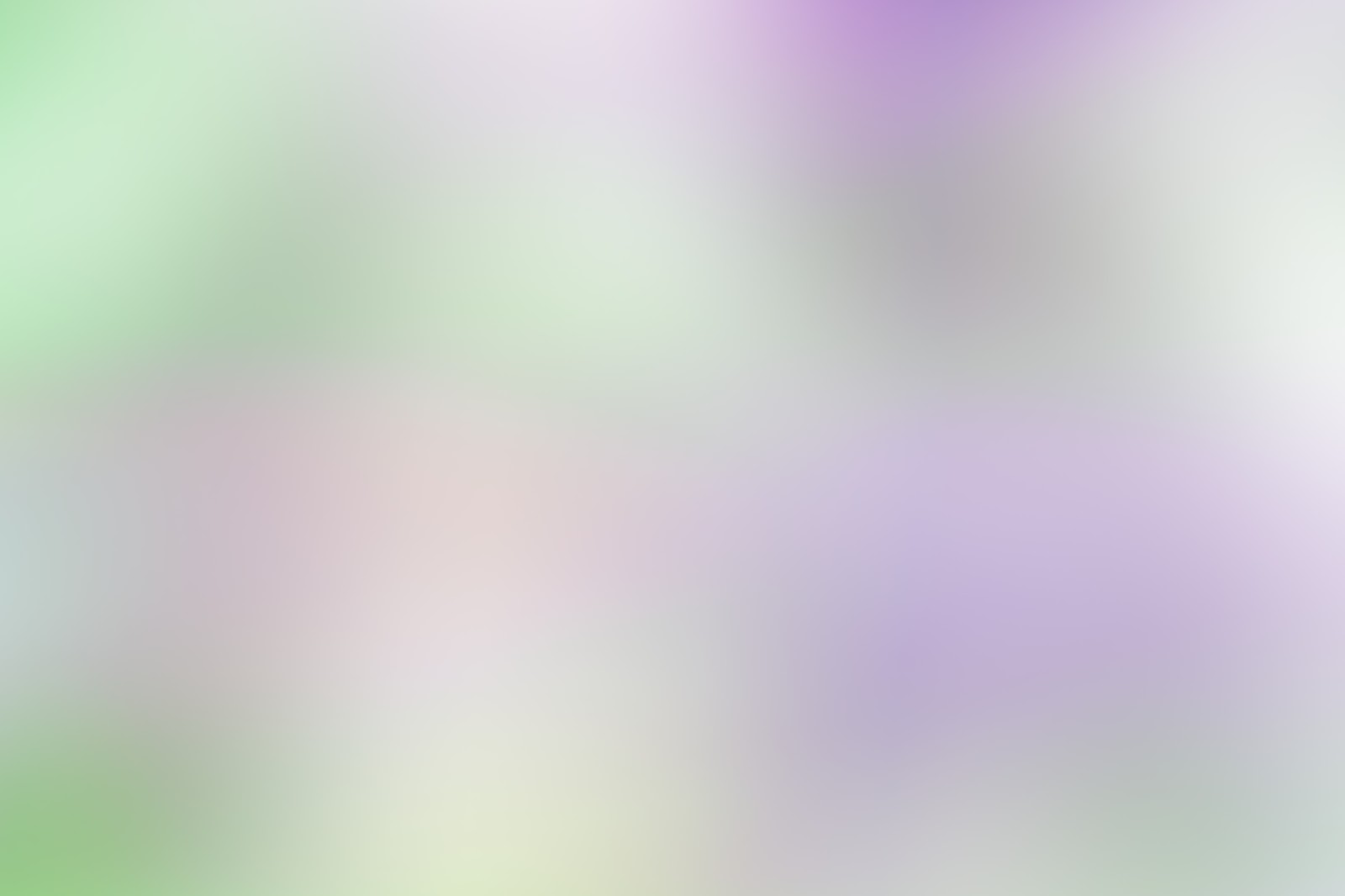 Цель:
 воспитание нравственно-патриотических чувств у детей дошкольников через ознакомление  дней воинской славы России в период Великой Отечественной войны 1941-1945 гг.
Задачи: 
 - познакомить детей с днём воинской славы : 5 декабря- день начала контрнаступления советских войск в битве под Москвой;
 - воспитывать чувство патриотизма, любви к своей Отчизне , уважения и гордости за героическое прошлое нашей Родины, на примерах  героев Великой Отечественной войны;
 - способствовать развитию у детей желания изучать историю государства Российского .
Предполагаемый результат:
детей сформированы первоначальные знания о днях воинской славы в России;
 дети могут рассказать своим сверстникам и дома о битве под Москвой и её Героях летчиках Викторе Талалихене и Николае Гастелло, 28- ми Героях панфиловцах;
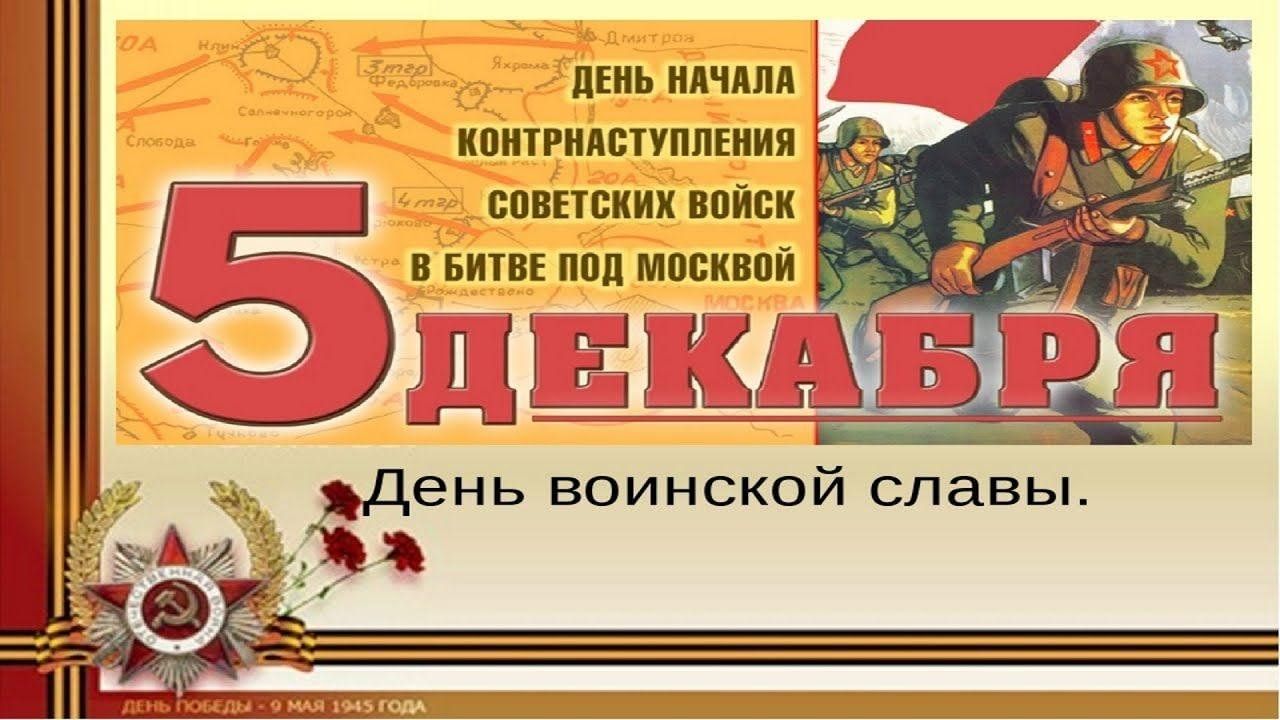 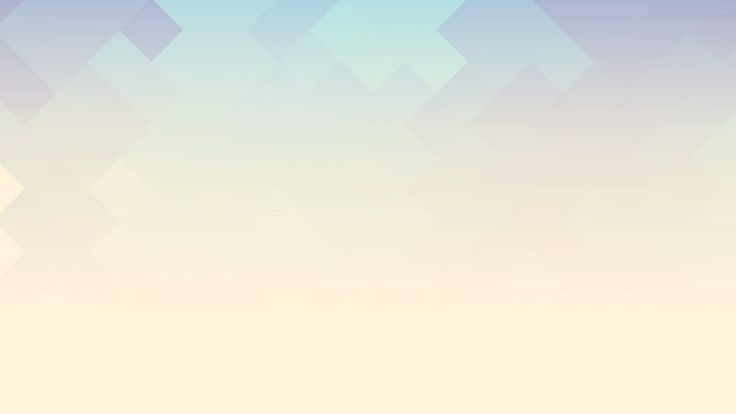 Первые месяцы войны удача сопутствовала немецким войскам. Ведь они напали на нас неожиданно, были хорошо вооружены и заставили работать на себя население завоеванных стран Европы.Осенью 1941 г. фашисты близко подошли к Москве. Гитлер хотел захватить нашу столицу, а потом затопить, чтобы от Москвы не осталось не только следа, но даже воспоминания!
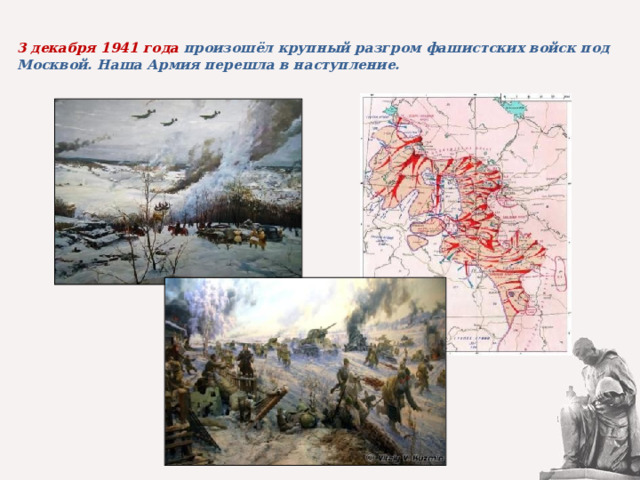 20 октября в Москве было объявлено осадное положение. Из столицы стали вывозить детей, женщин и стариков. Жители, оставшиеся в городе, начали строить баррикады, укрепления, копать заграждения и рвы вокруг него.Между тем немецкая авиация бомбила город. От зажигательных бомб возникали пожары. Москвичи дежурили на крышах домов, тушили бомбы в ящиках с песком. Ночью Москва погружалась в полную темноту. Свет в квартирах не зажигали, чтобы не привлекать врага. Жизнь москвичей в те дни была трудной и тревожной. В домах не было тепла, хлеб выдавали по карточкам, потому что большую часть продовольствия отправляли на фронт.
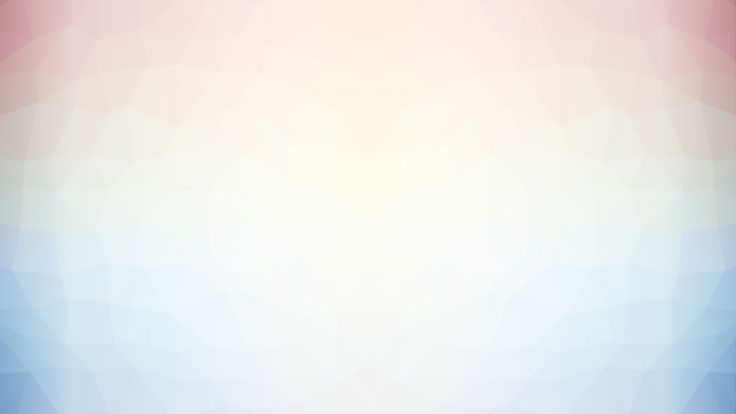 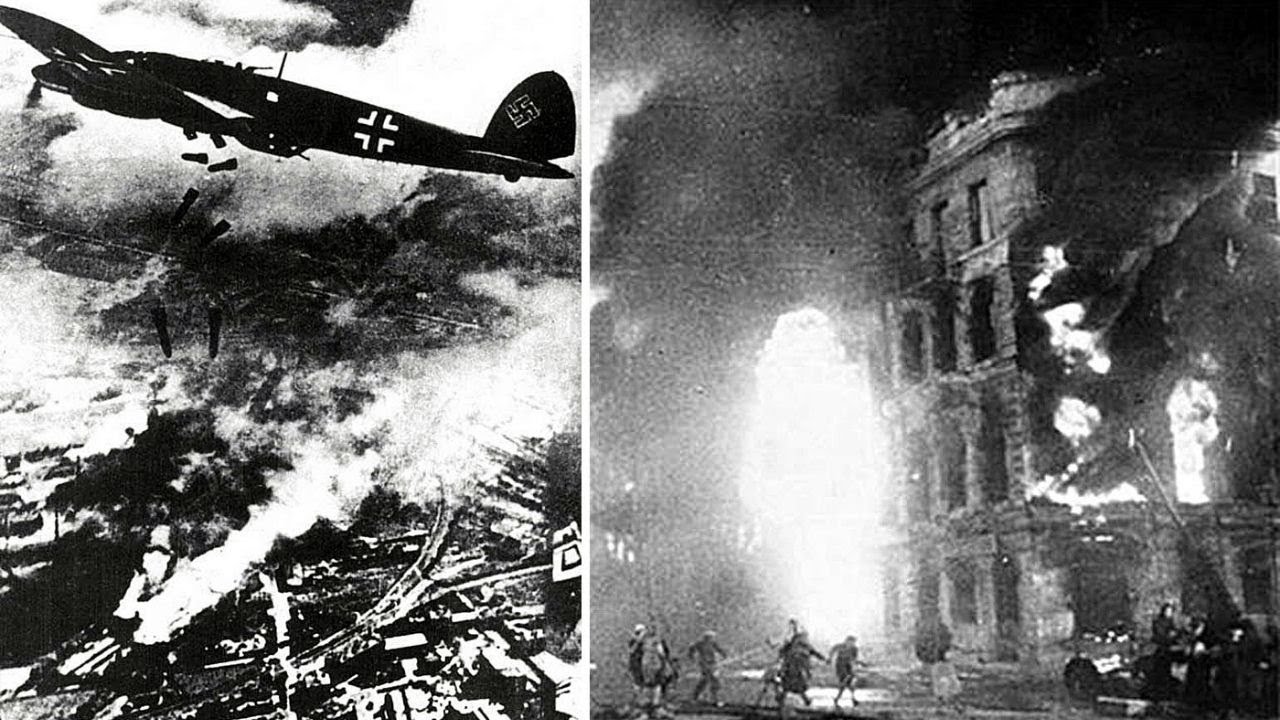 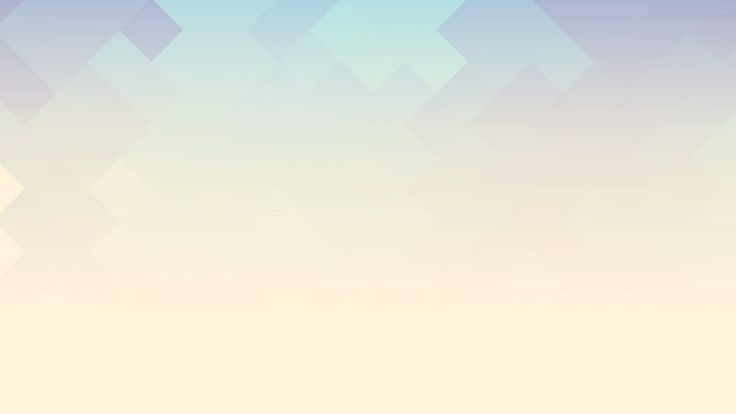 Когда немецкие войска вплотную подошли к Москве, и положение на фронте стало критическим, командовать армией было поручено талантливейшему полководцу, смелому и решительному человеку Георгию Константиновичу Жукову.
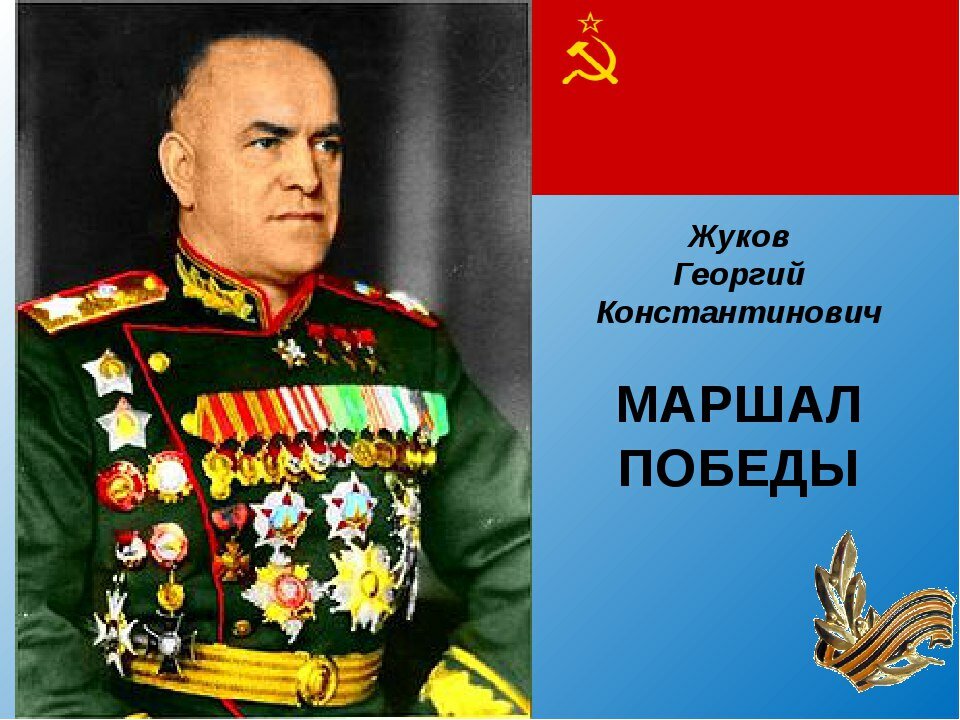 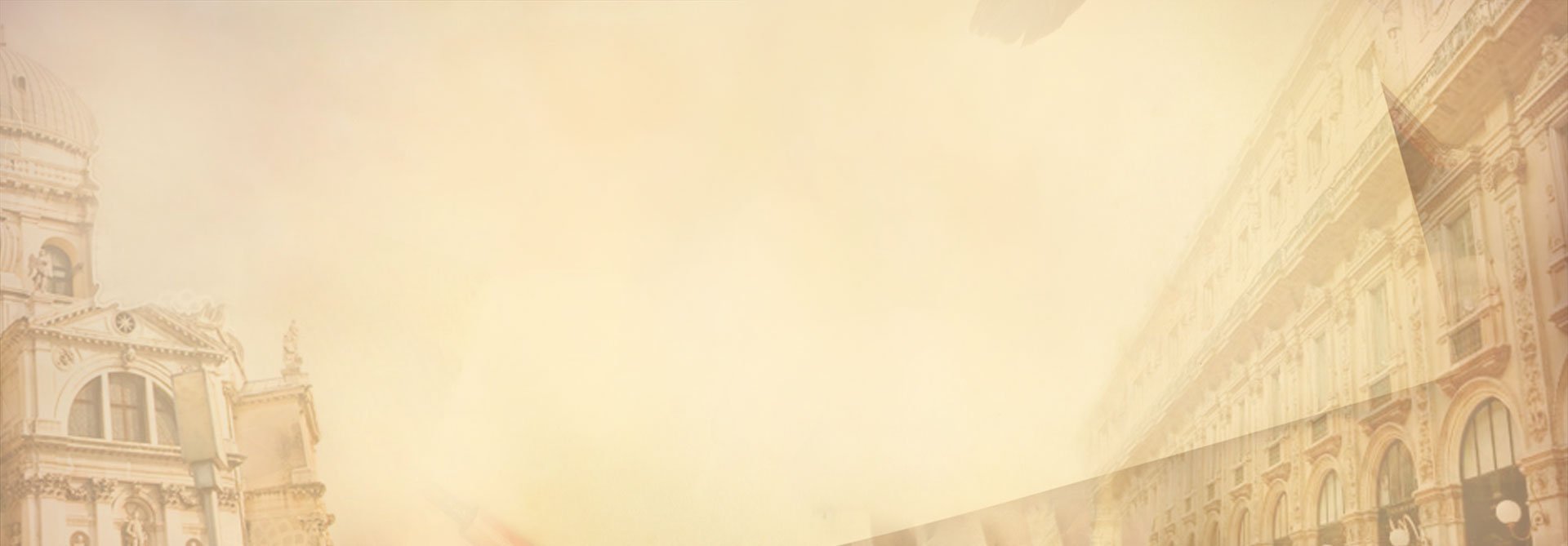 Под Москвой завязались жаркие бои. Бойцы сражались за каждый клочок земли. На Волоколамском направлении воевала армия под командованием генерала Константина Константиновича Рокоссовского. «Гитлеровцы вводили в бой сильные группы по 30—50 танков, сопровождаемых густыми цепями пехоты, поддерживаемых артиллерийским огнем и бомбардировщиками с воздуха».
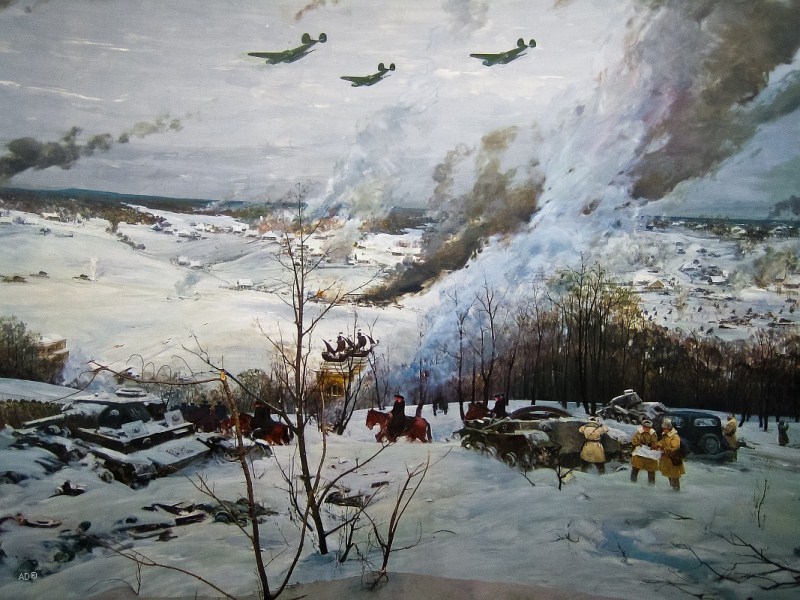 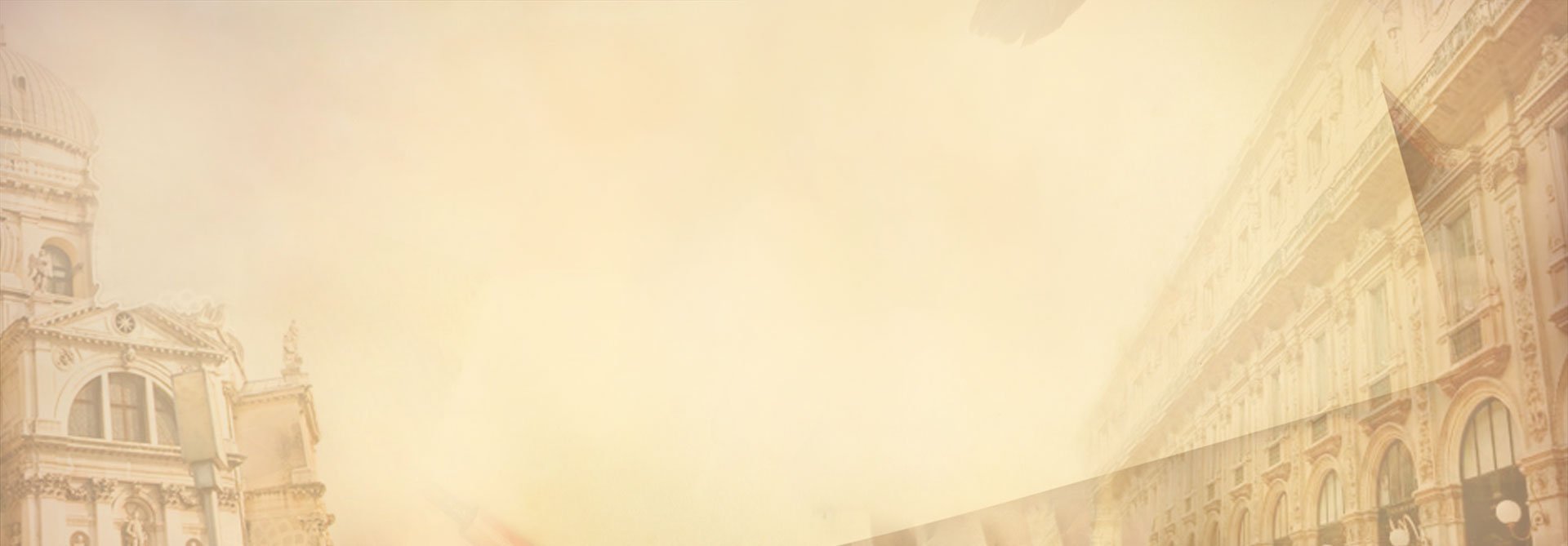 В районе Твери немецкие войска встретило мощное сопротивление Красной армии. На исходе были снаряды, гранаты, бутылки с зажигательной смесью... Но красноармейцы пошли в штыковую атаку! Она была настолько бурной и яростной, что немцы не выдержали и панически бежали.
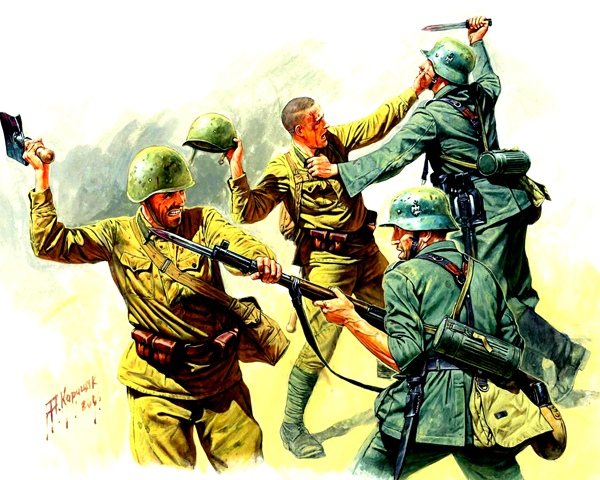 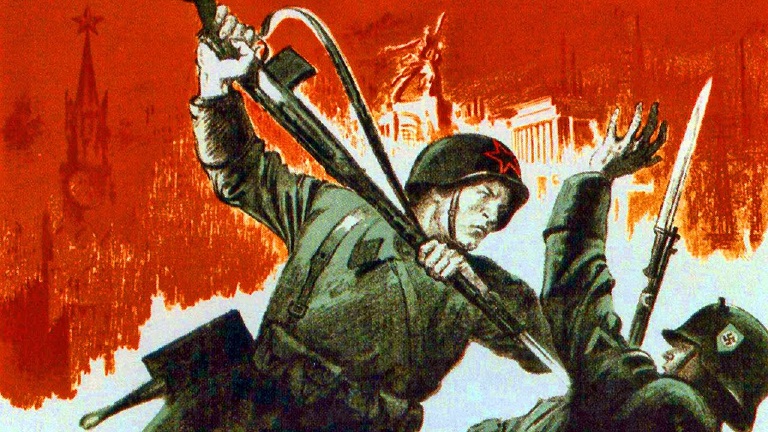 Очень важную роль в защите столицы сыграли наши военно-воздушные силы. Противовоздушная оборона сделала город почти неприступным, сдерживая удары врага. В небе над Москвой кружили восемь тысяч фашистских самолетов, чтобы сбросить бомбы.Летчики Красной армии проявляли чудеса мужества: ими было сбито и уничтожено 1392 самолета противника. Именно в эти дни совершил первый ночной таран летчик Виктор Талалихин. Николай Гастелло направил свой горящий самолет на колонну немецких войск и погиб, уничтожив сотни немецких солдат и офицеров ( ребята, а вы знаете, что одна из улиц нашего города Воткинска названа в честь Героя Николая Гастелло? Находится она на 2- м посёлке)
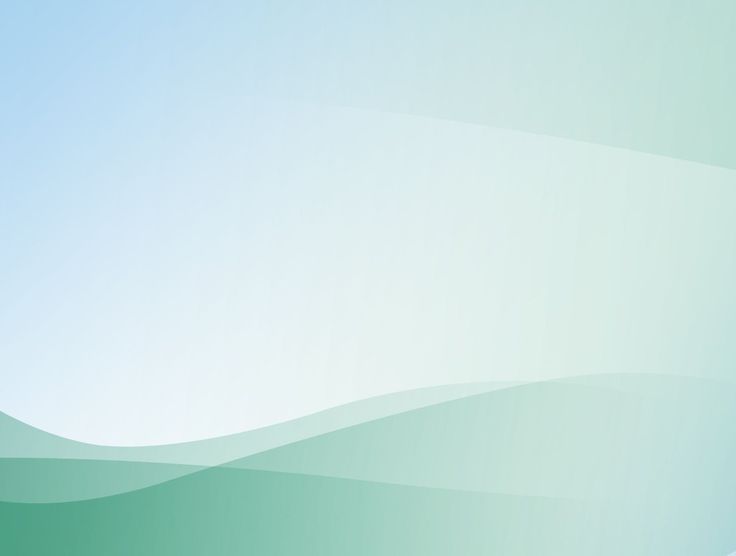 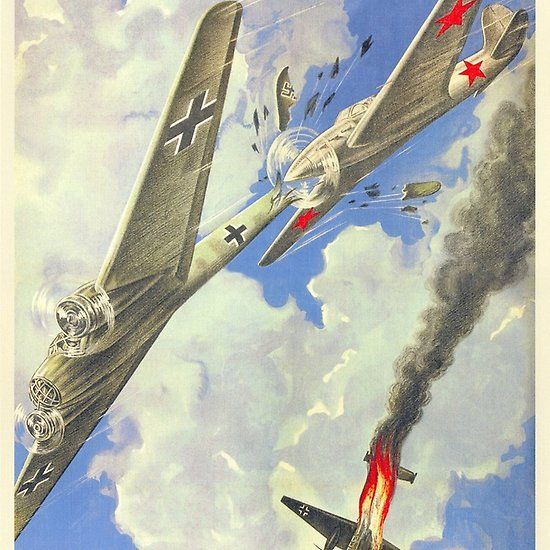 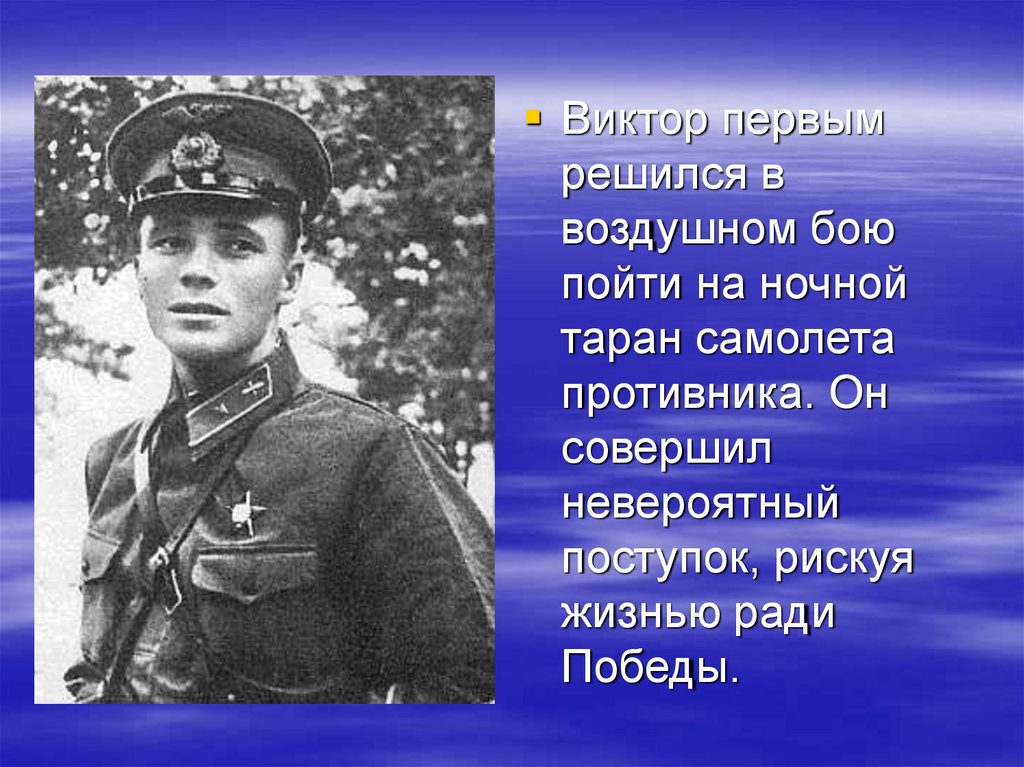 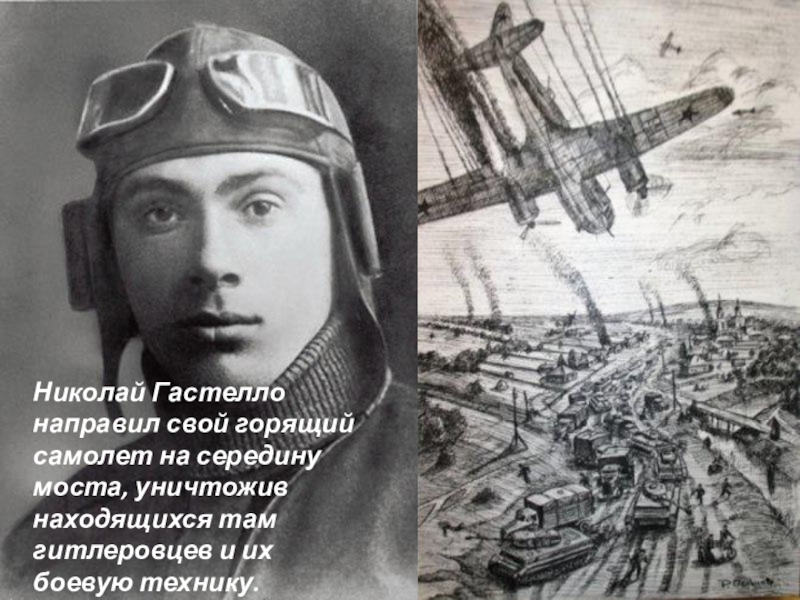 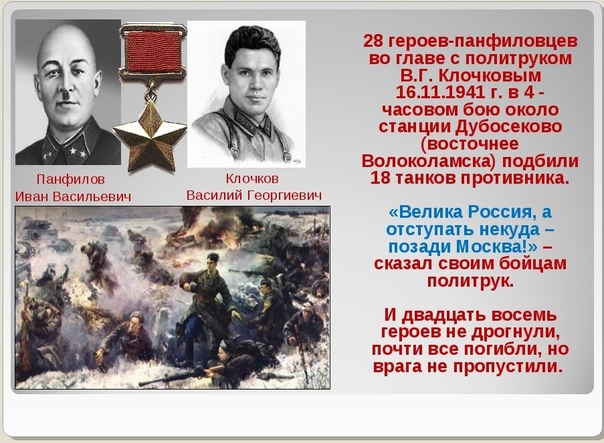 В начале ноября наступление немцев было остановлено, а враг отброшен от Москвы!
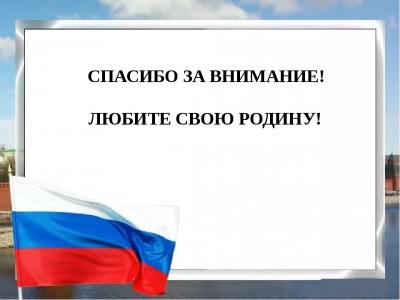